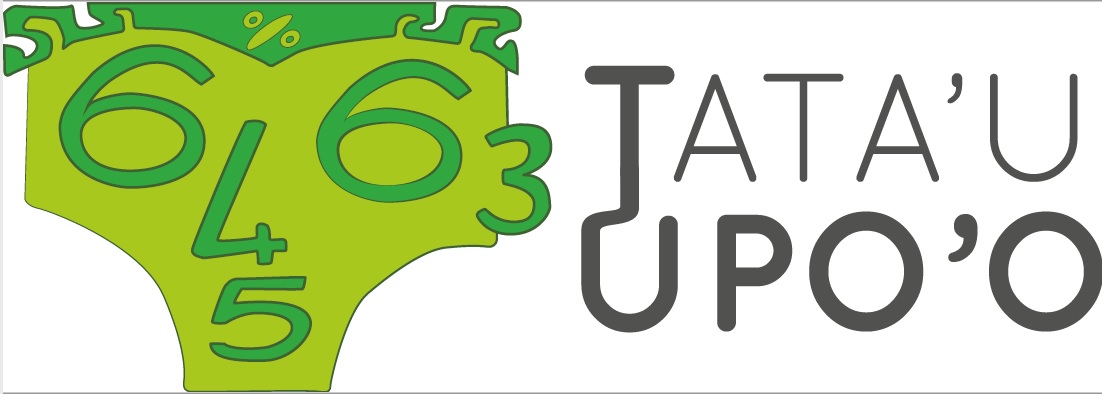 2020
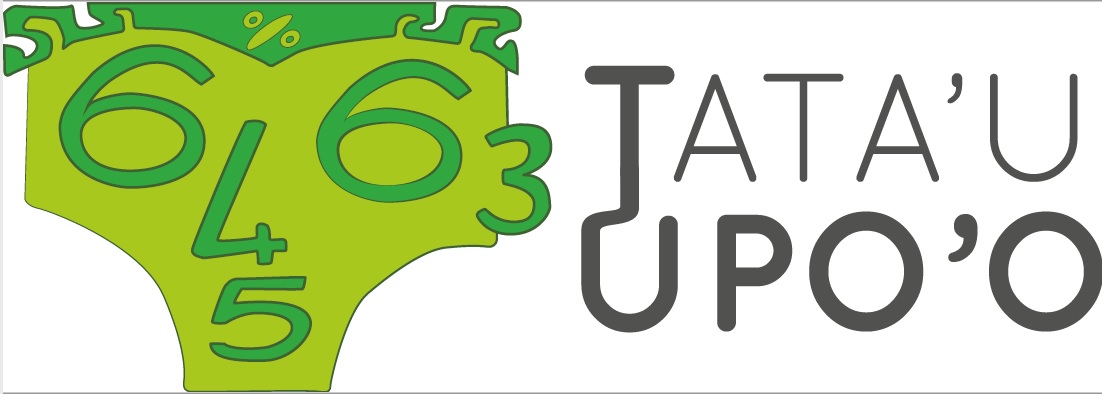 Sujet de qualification des classes de CM2 et 6e.
(20 questions)
Bonne chance à tous !
A vos stylos,
Prêts,
Partez!
Appuyer sur Entrée pour démarrer le questionnaire minuté
10 secondes
1.
9 × 7
15 secondes
2.
Le tiers de 12
15 secondes
3.
Combien d’étoiles ?
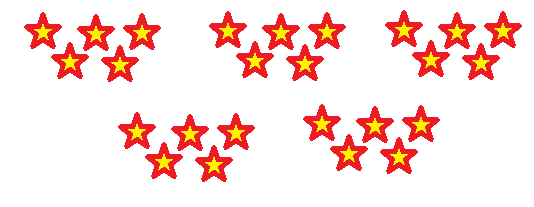 15 secondes
4.
La moitié de 2020
30 secondes
5.
Je pars à 12h45
et j'arrive à 14h30.
Quelle est la durée
 du trajet?
20 secondes
6.
2,1 – 1,2
20 secondes
7.
60 × 70
20 secondes
8.
175 + 314 + 25
20 secondes
9.
7 ×   ?   =  280
40 secondes
10.
Quelle heure sera-t-il 
45 min après 13h30?
20 secondes
11.
40 secondes
12.
Quelle fraction de cette figure est colorée en jaune ?
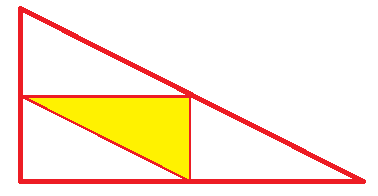 20 secondes
13.
20 secondes
14.
85 + 12,8 + 15
15.
25 secondes
10 crayons identiques coûtent 500F. Combien coûtent 15 crayons?
20 secondes
16.
Périmètre du triangle ?
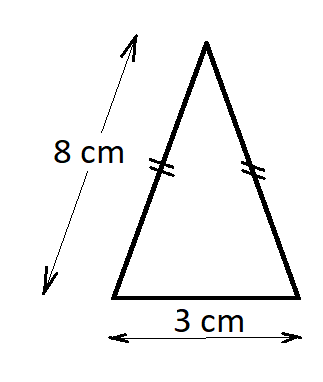 30 secondes
17.
Après 30 min de traversée, le ferry de Moorea est arrivé à 14h20. 
A quelle heure est-il parti ?
15 secondes
18.
20 secondes
19.
1000 - 99
1 min
20.
Combien de rectangles de toute taille sur cette figure ?
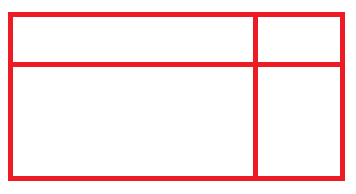 L’équipe
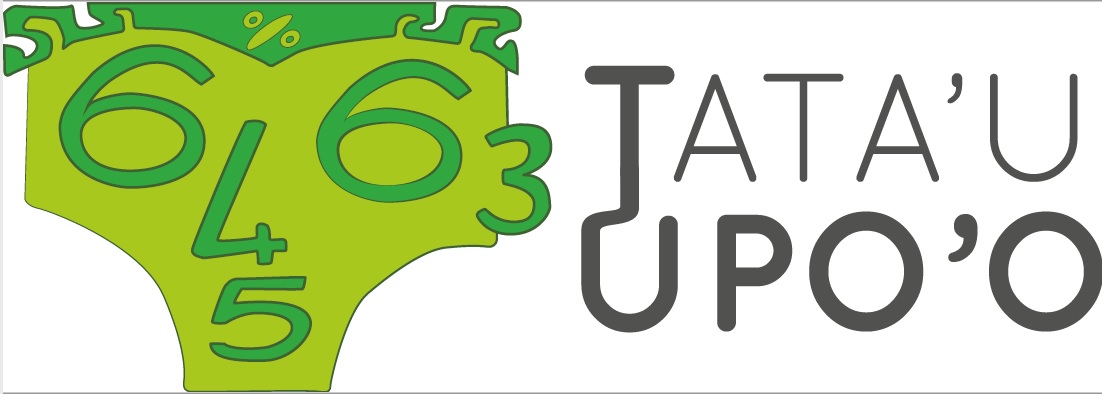 vous remercie et vous souhaite une bonne fin de  journée.